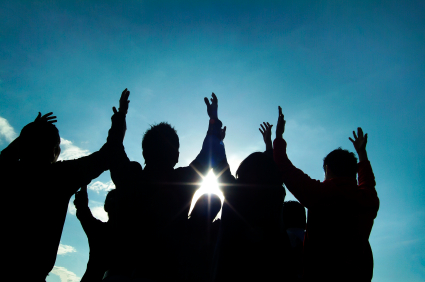 宣告祷告宣告神的旨意
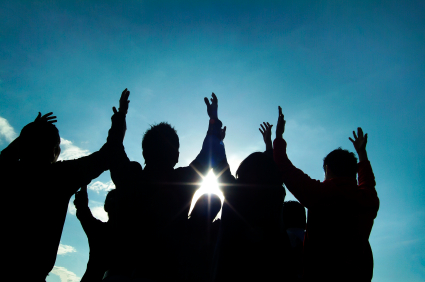 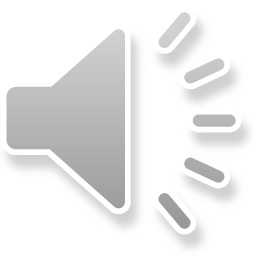 愿耶稣的
宝血
遮盖你
我宣告
  你的身体
    大有健康。
    没有疾病！
    没有不适！
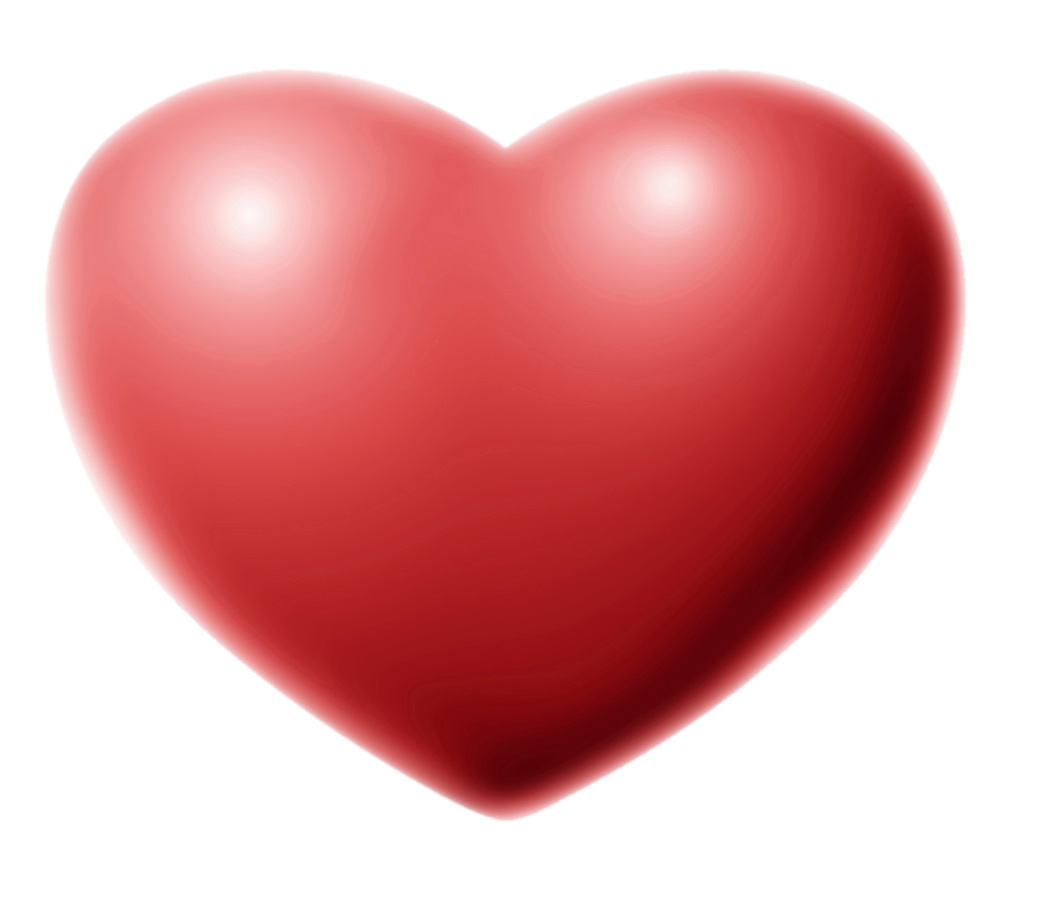 奉耶稣
的名
我斥责
  所有的罪恶和魔鬼
  离开你。
我要打破
  你身上 一切的咒诅
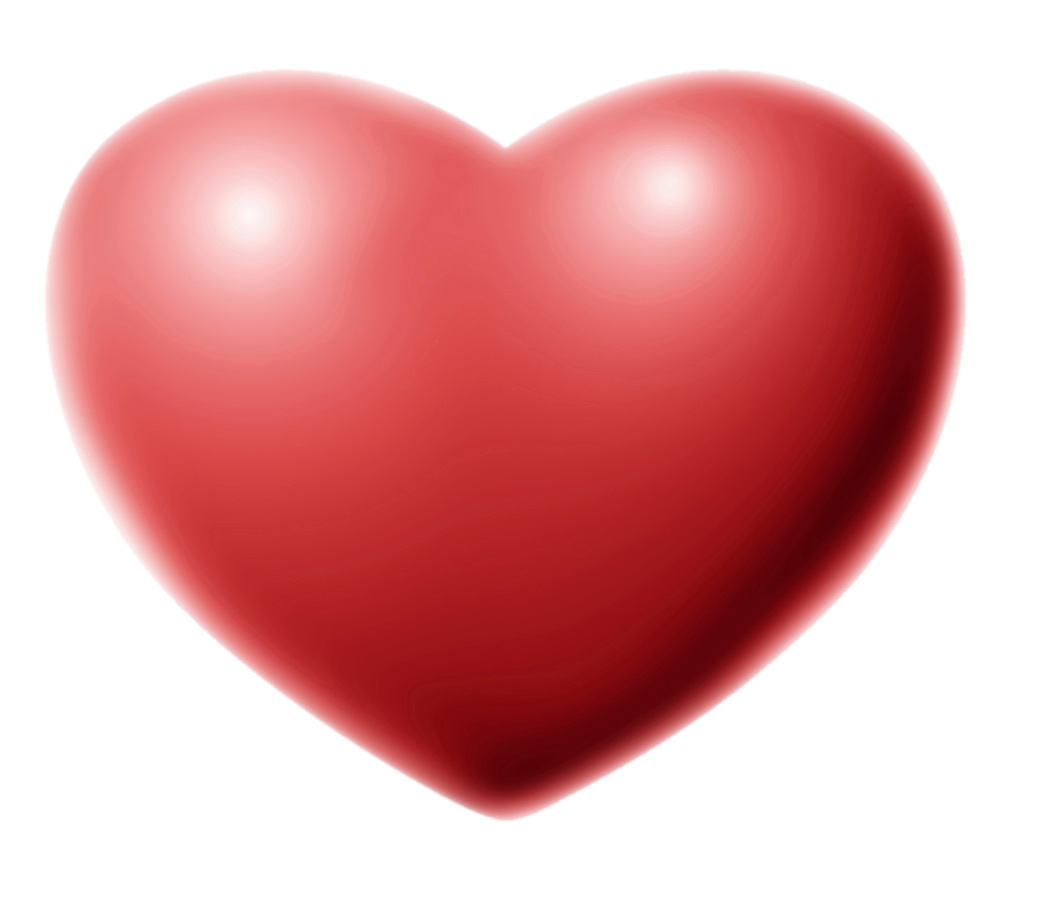 奉耶稣
的名
愿 神
   赐给你
智慧 和
聪明
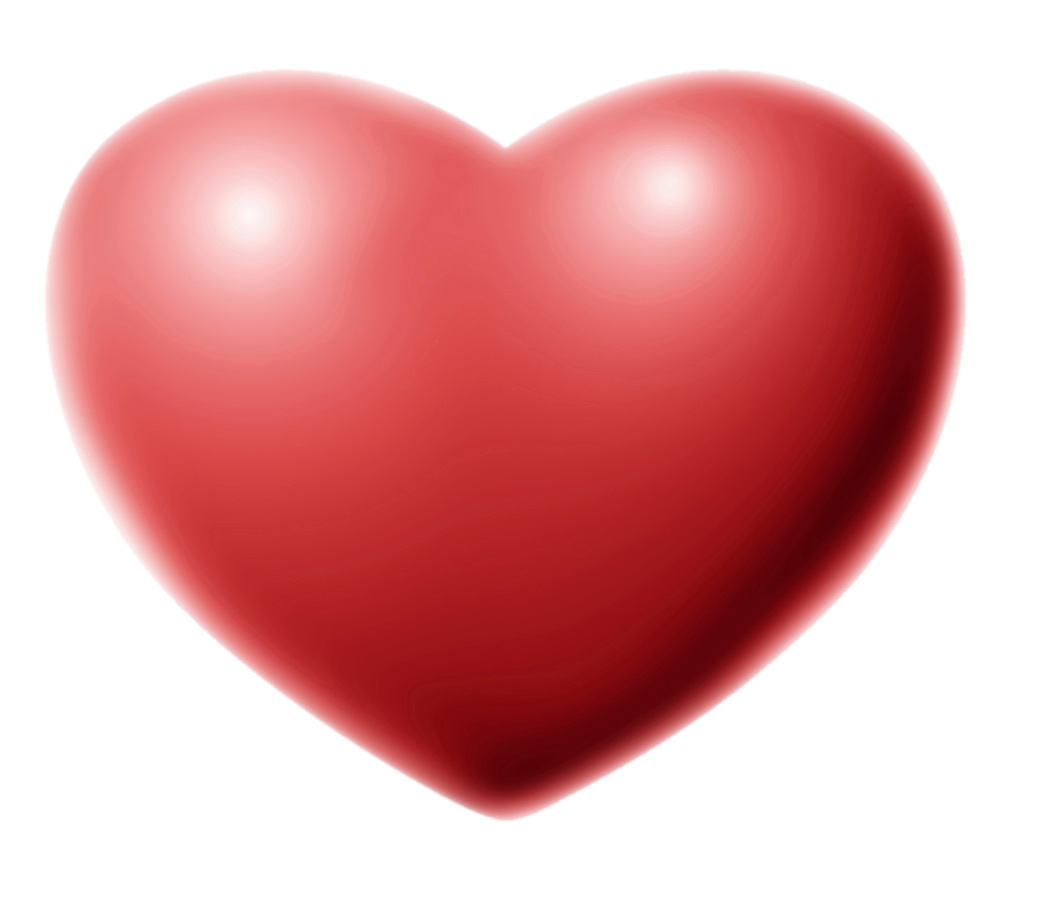 奉耶稣
的名
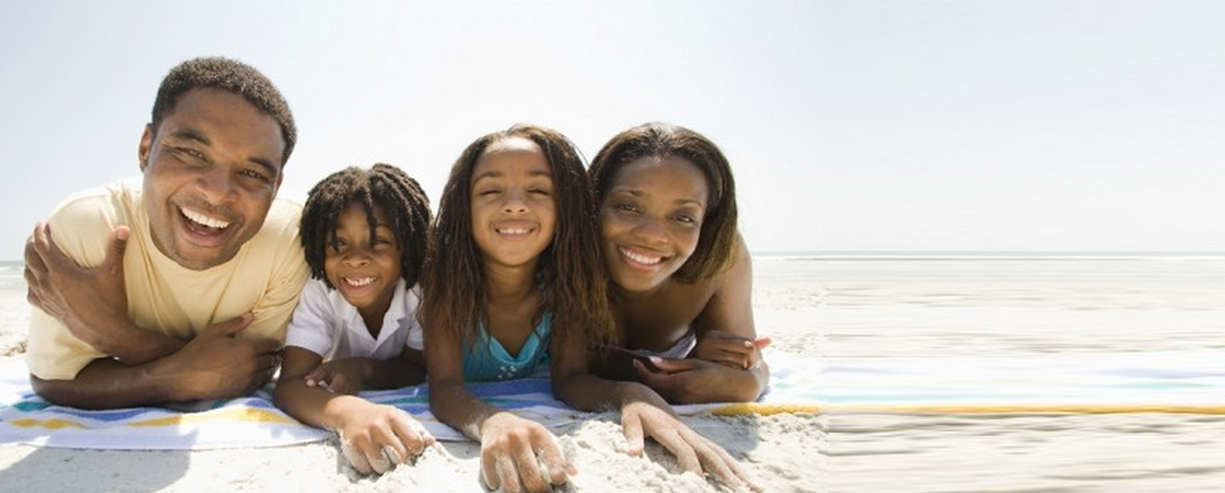 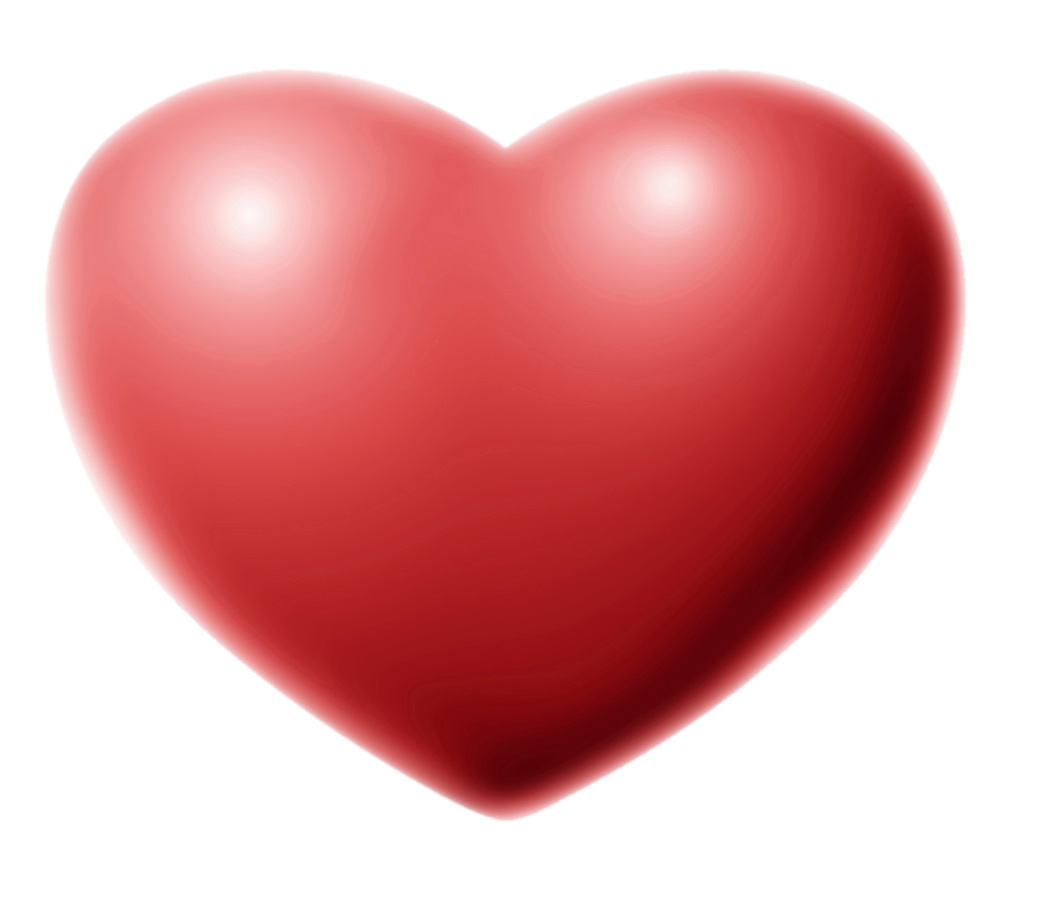 我宣告你全家
必要
得救！
In Jesus
Name
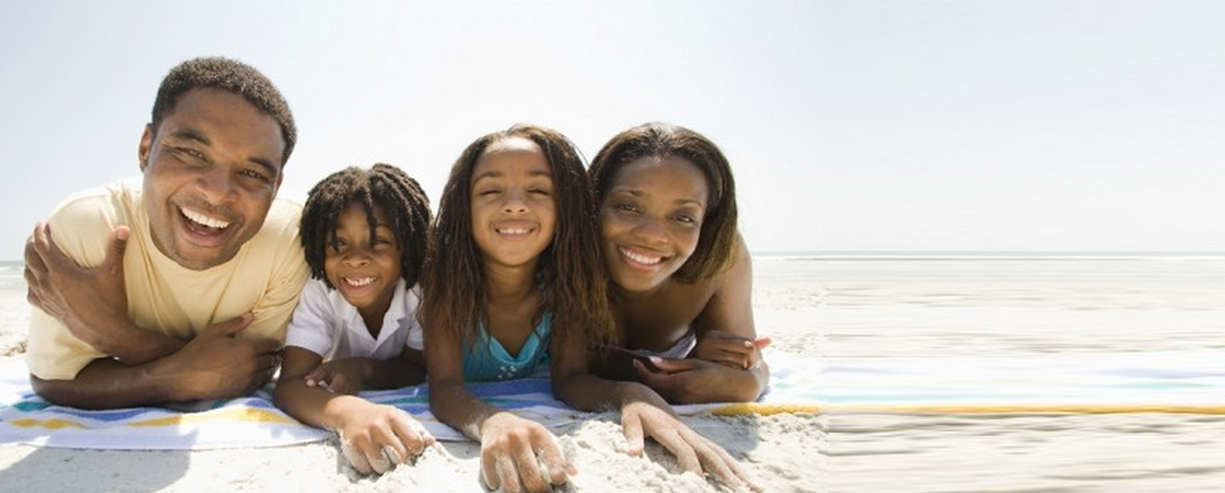 我宣告，你必要
胜过这个世界
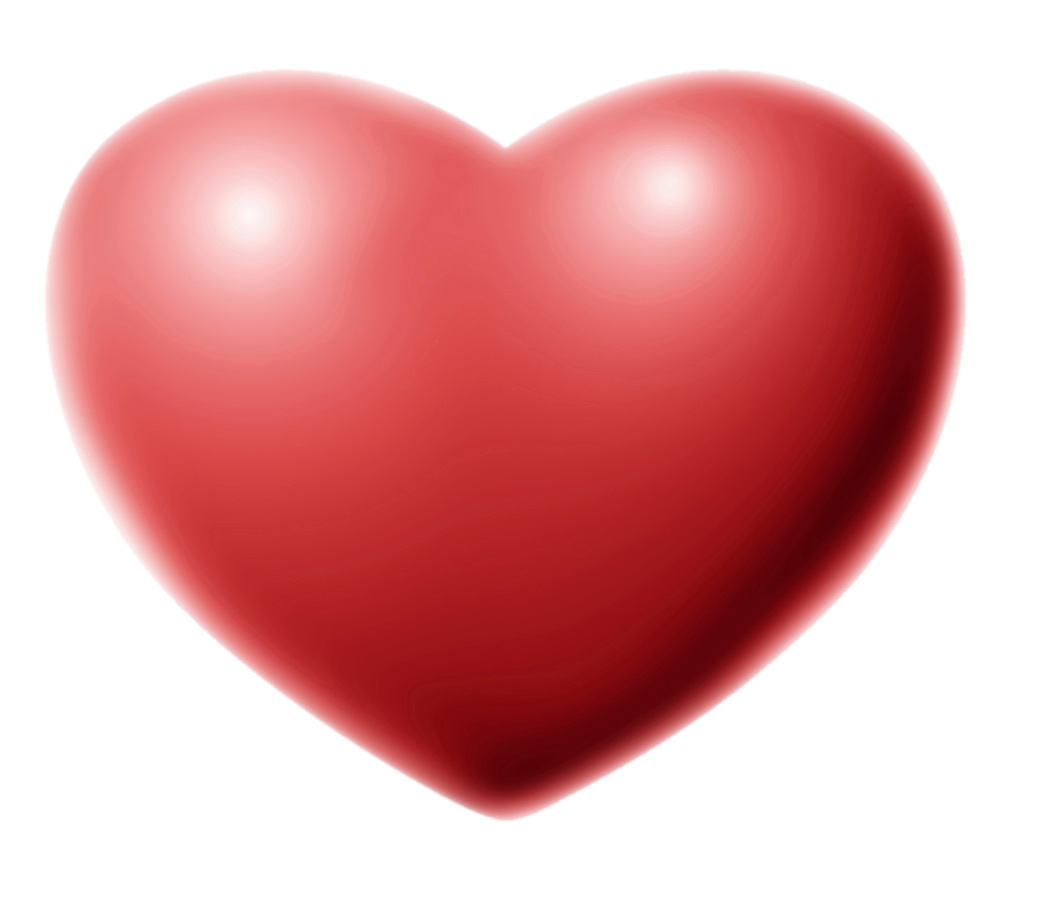 奉耶稣
的名
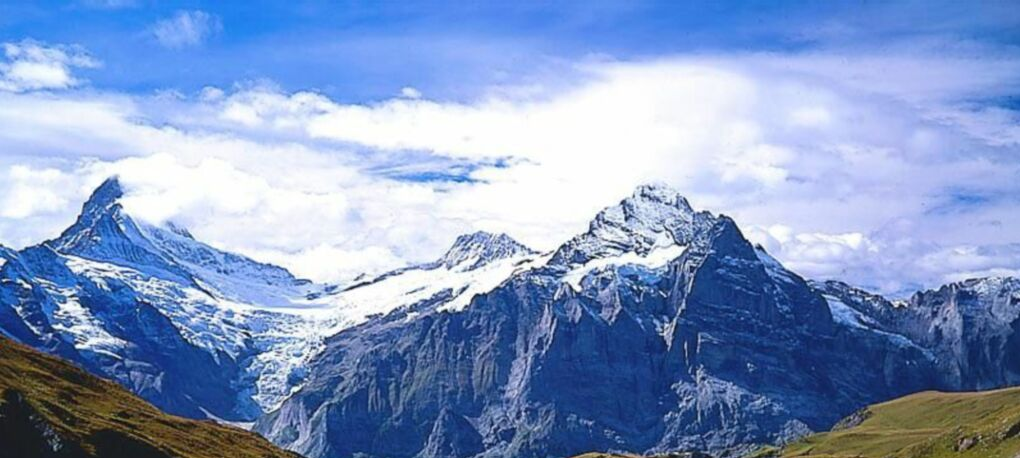 我宣告，你将要
完成 神给予 的命运
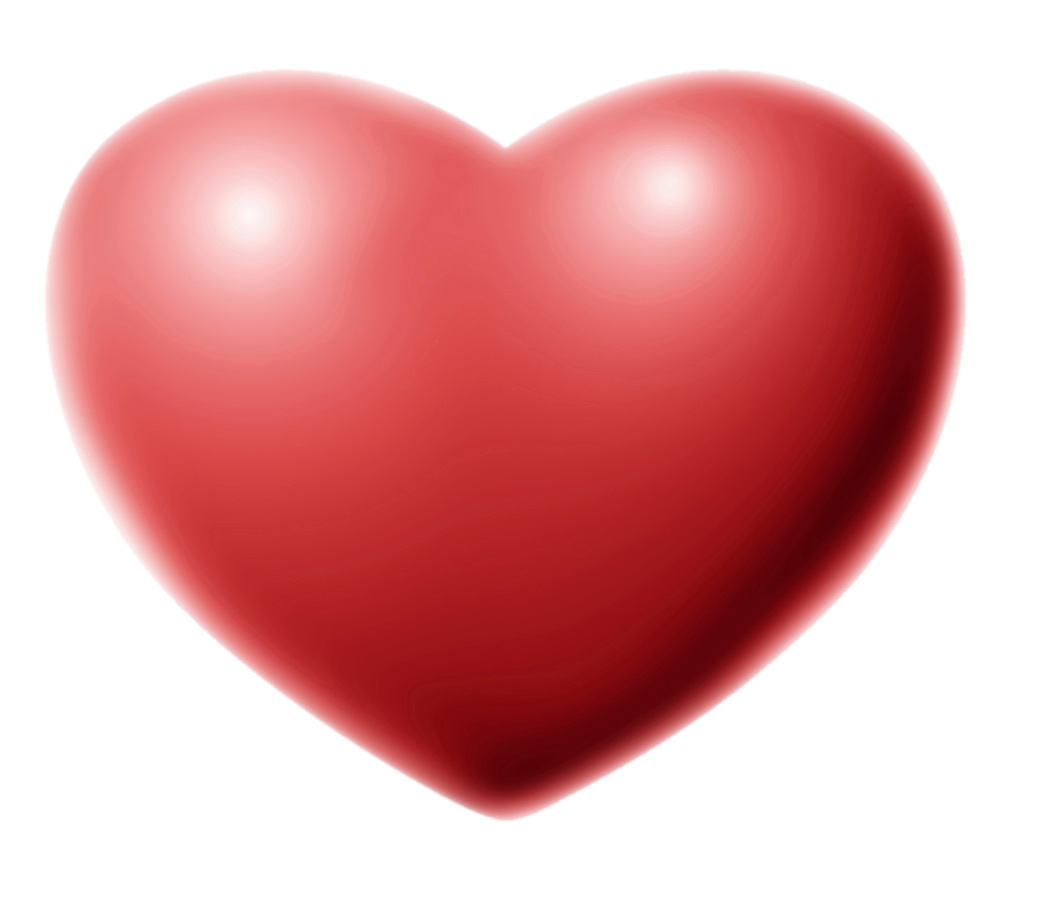 奉耶稣
的名
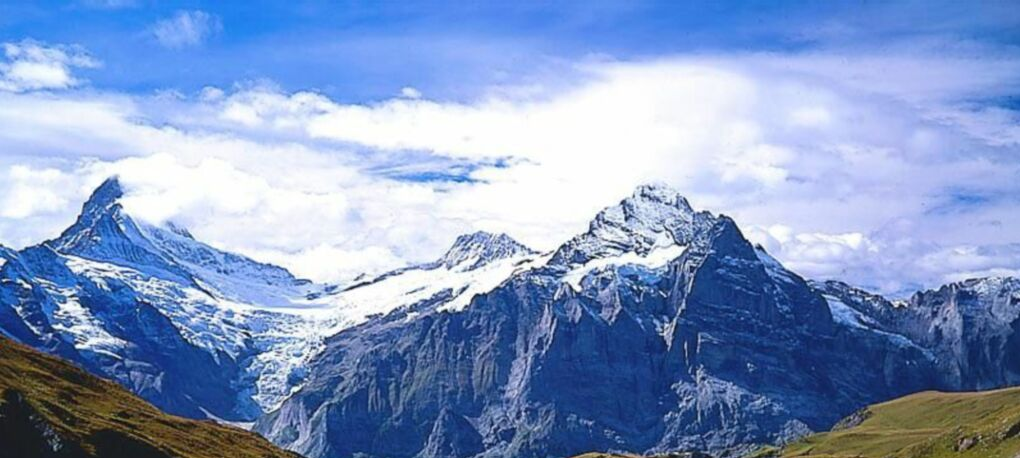 我宣告,你将要生活在圣洁中、时常学习神的话语，并能逃避魔鬼的诡计。
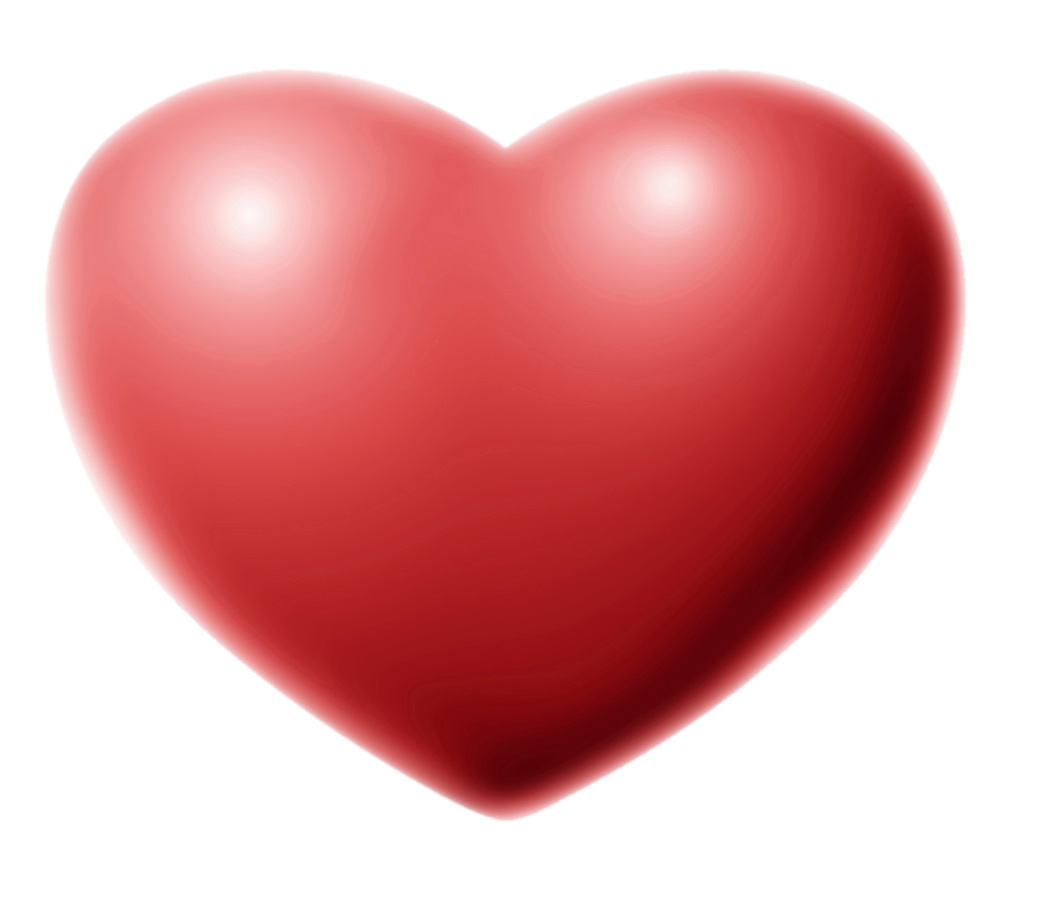 奉耶稣
的名
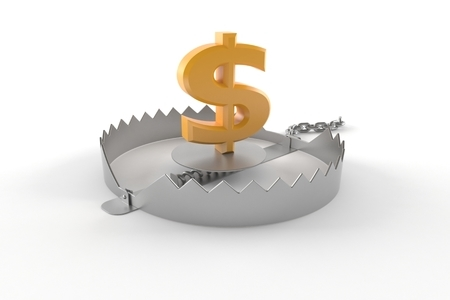 我宣告，你将带领众人归向耶稣基督
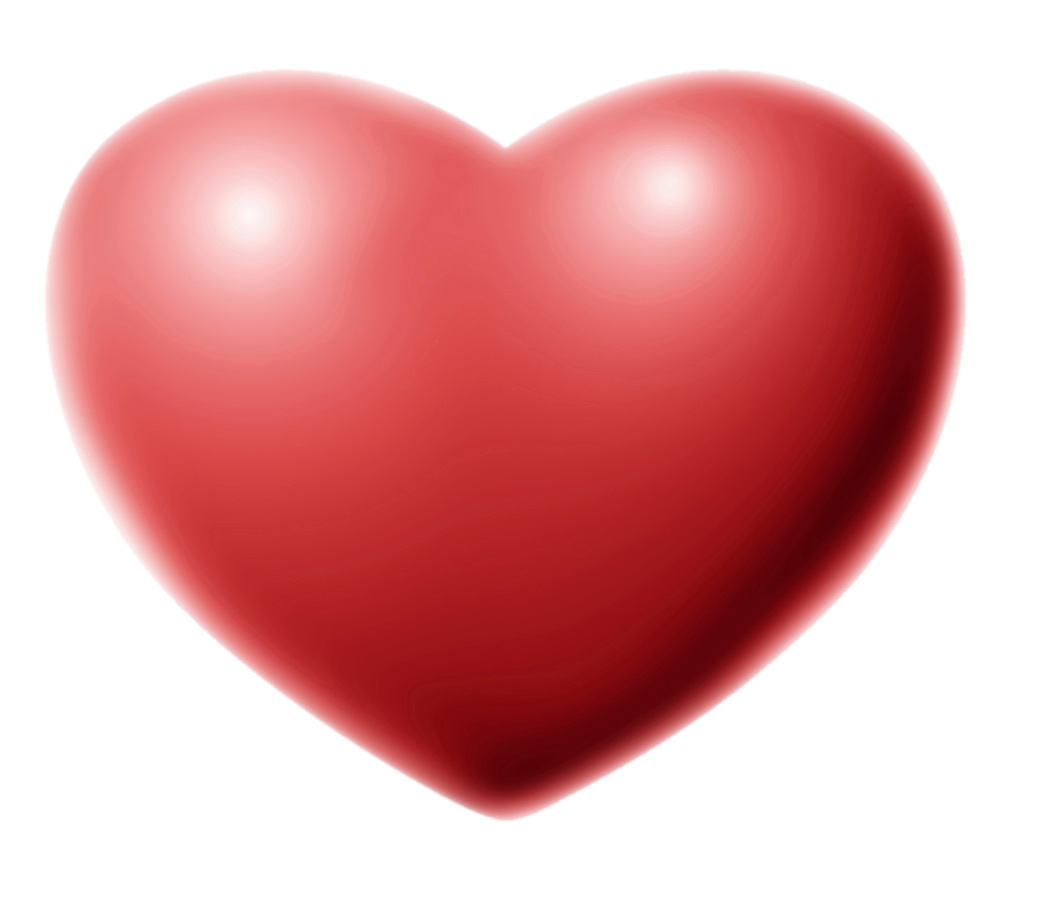 奉耶稣
的名
愿你成为
     多结果子和
          成功的人
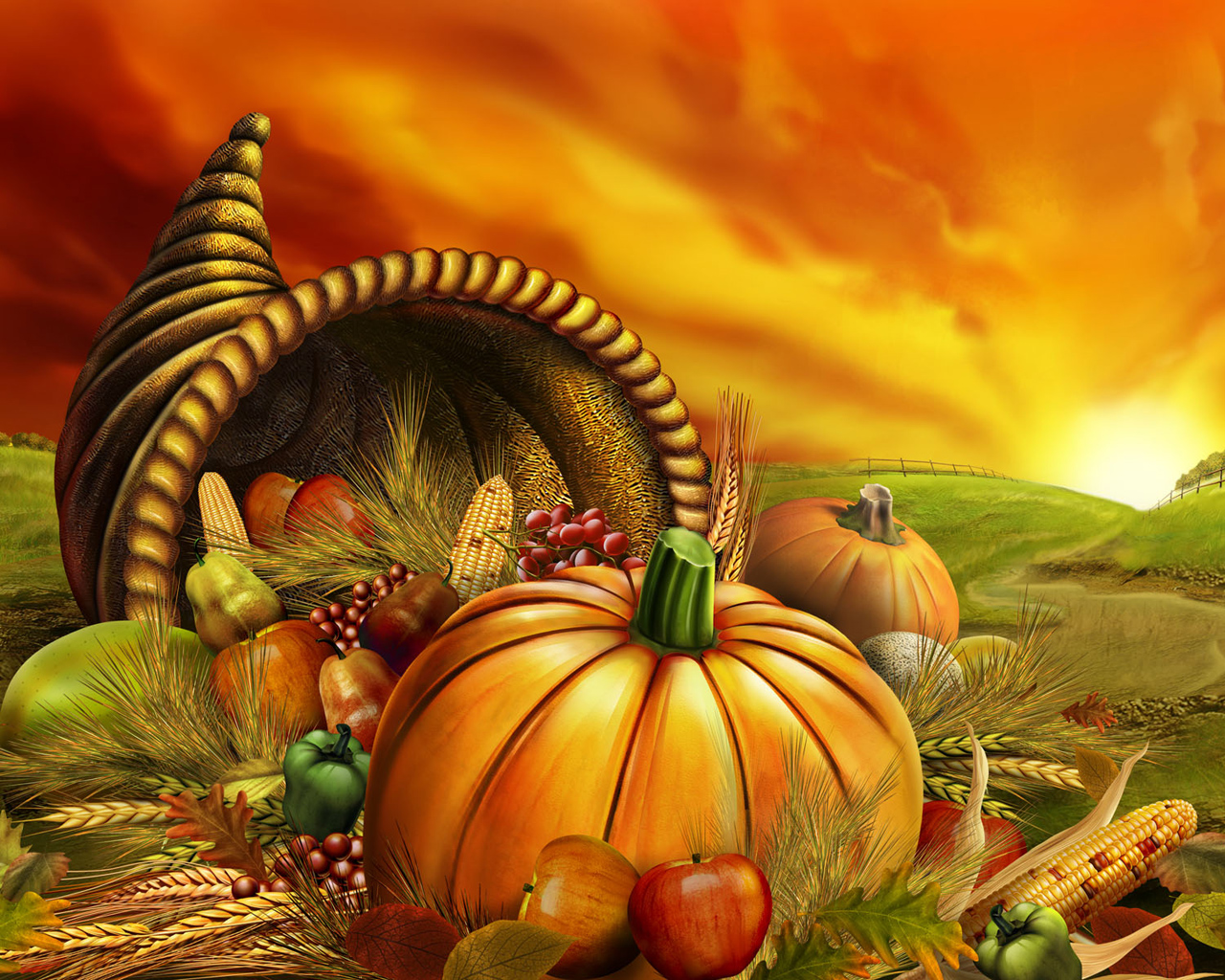 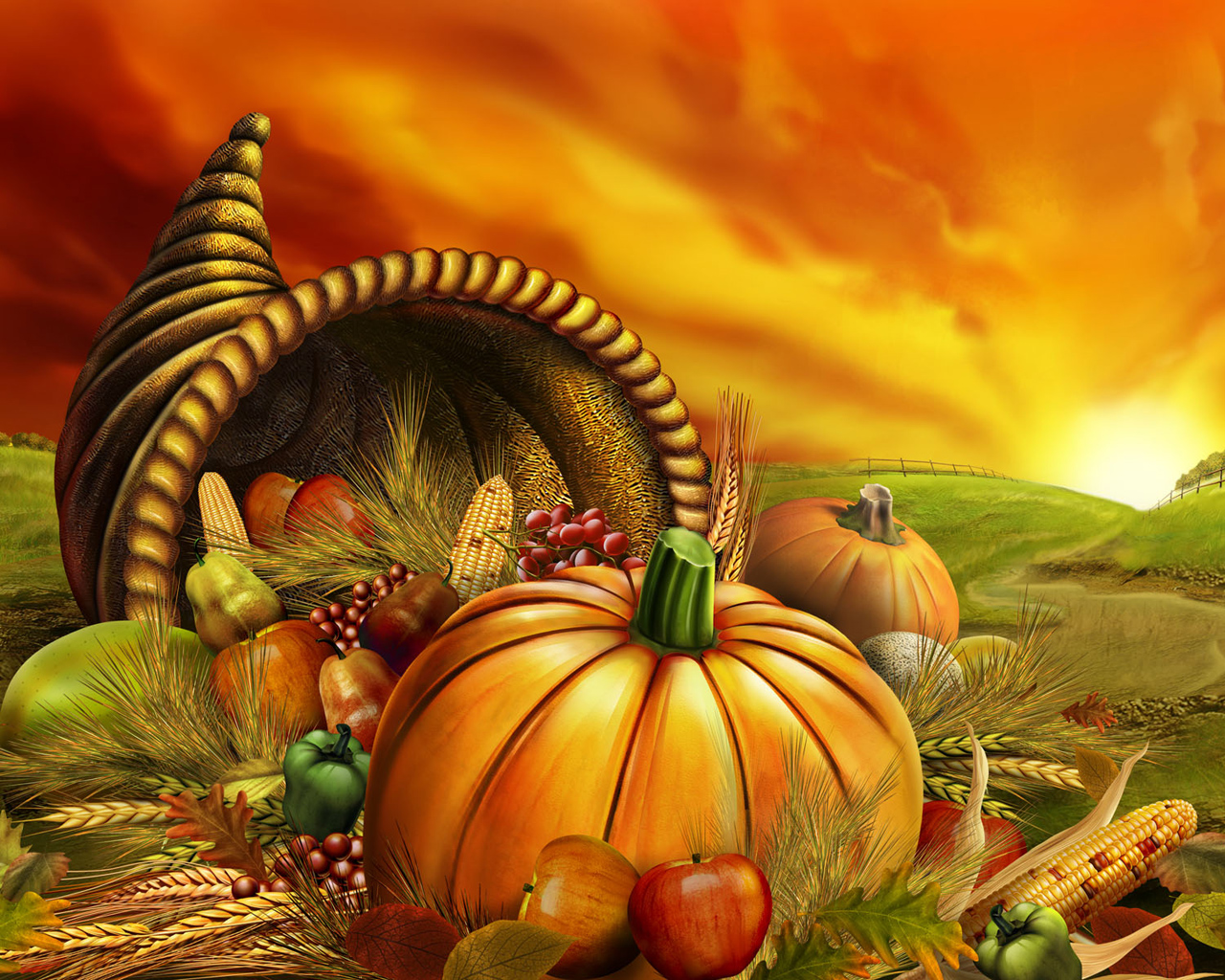 上 帝
祝福你
保守你
民数记 6:24-27
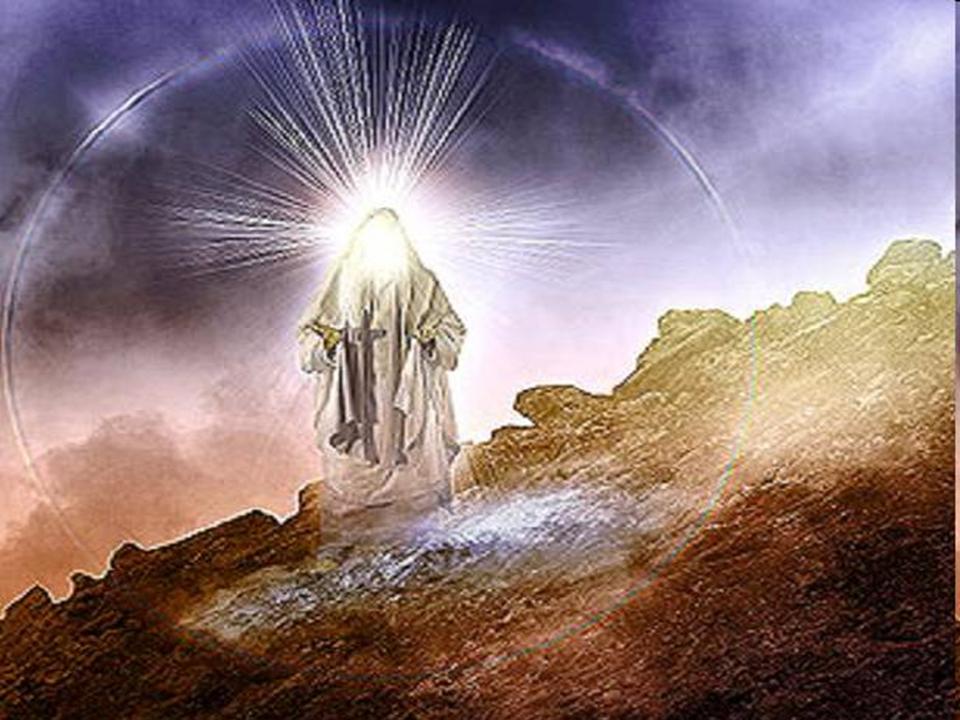 主使祂的脸
向你发光，
并恩待你。
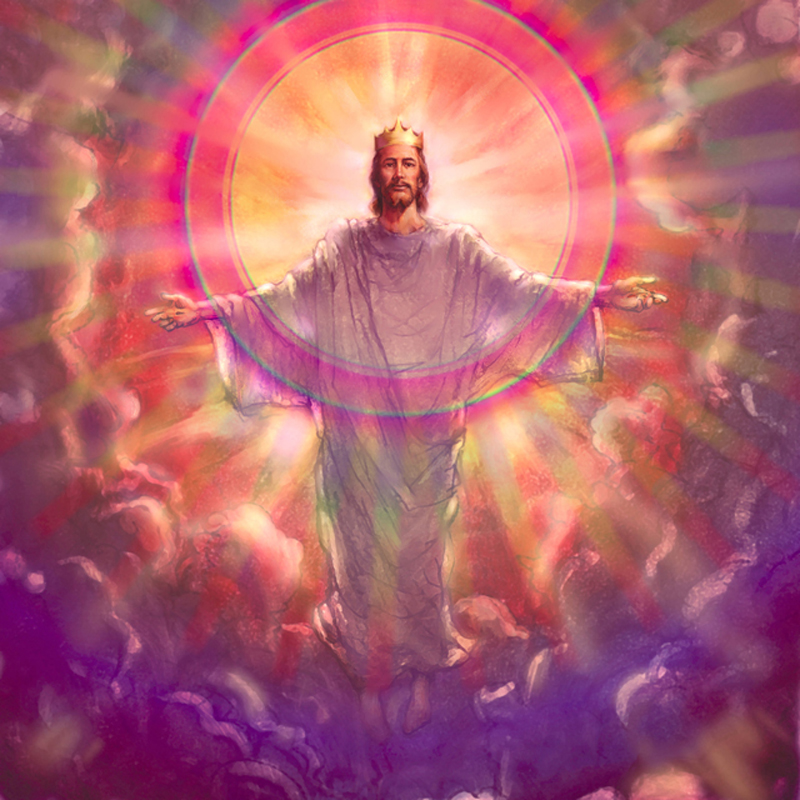 主必转脸朝向你
赐你平安
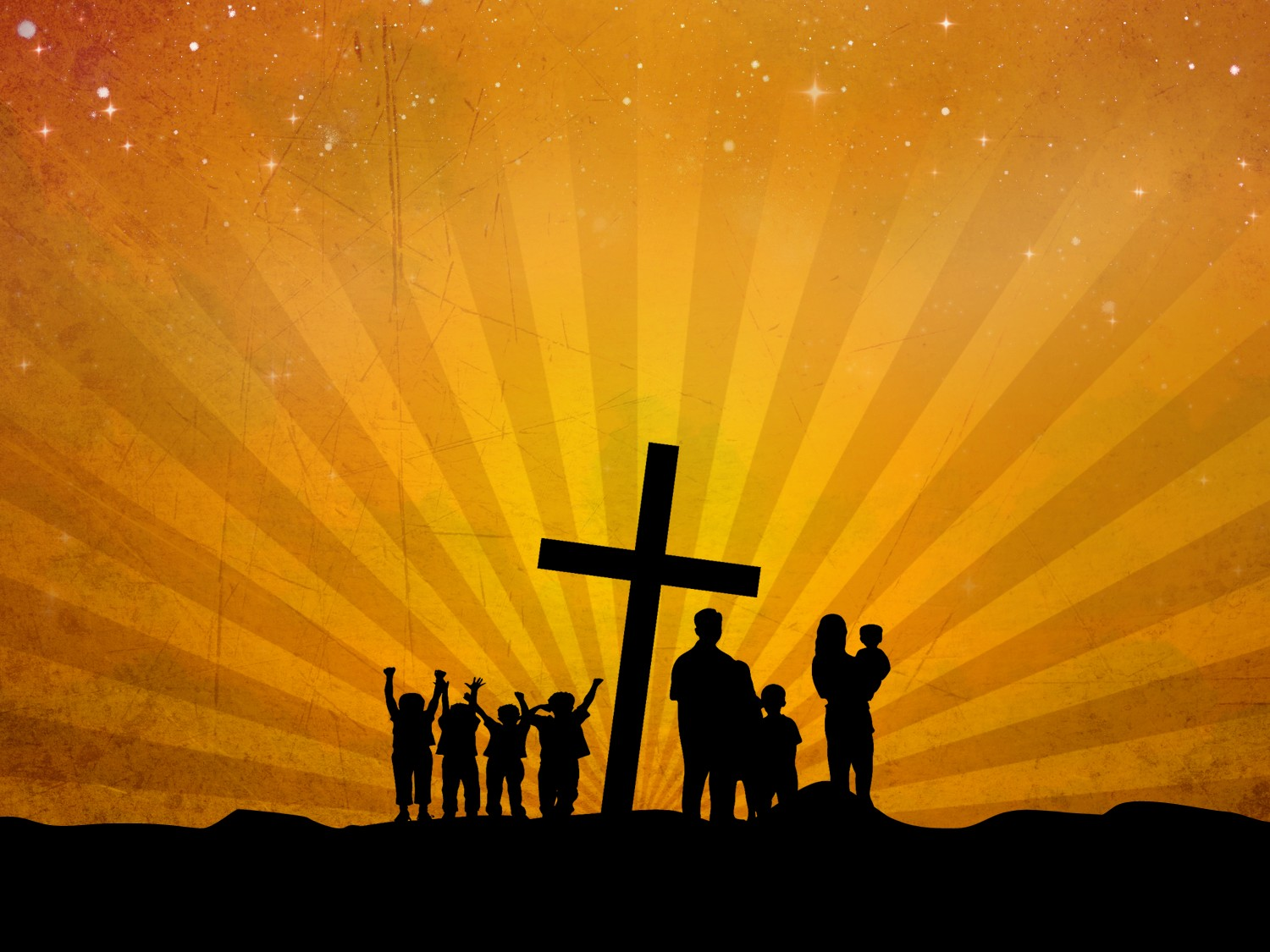 我奉
耶稣的名
祝福你！
阿门！
The END
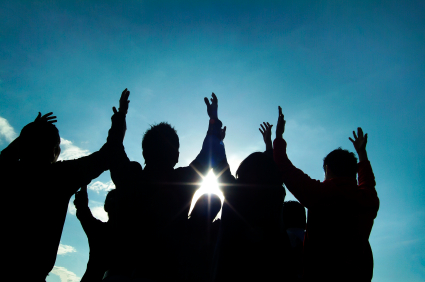 宣告祷告宣告神的旨意
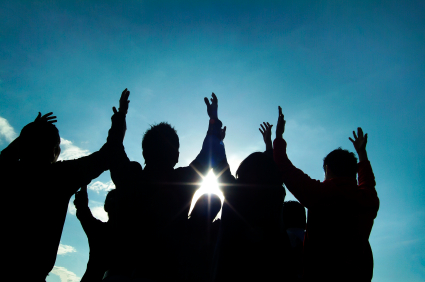